Tractor and Trailer Operations
P&O Ferrymasters 
Driver Training Programme 2019 v1
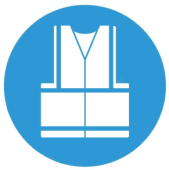 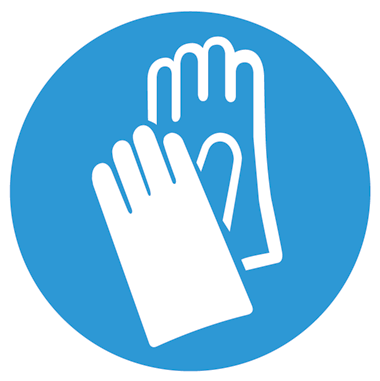 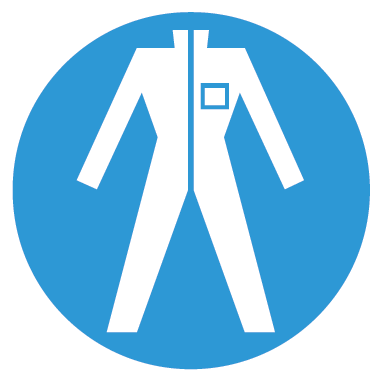 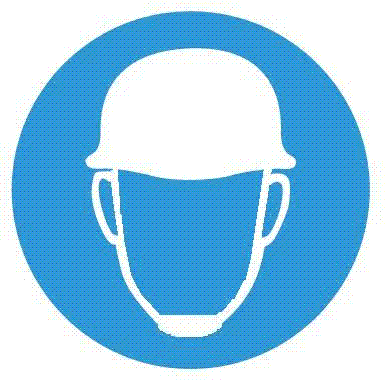 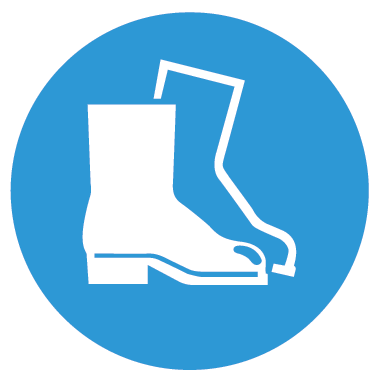 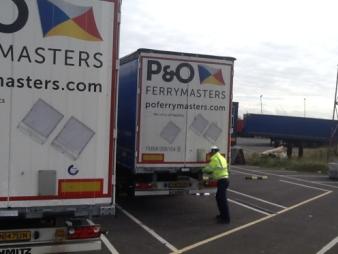 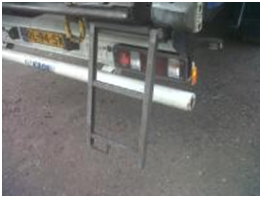 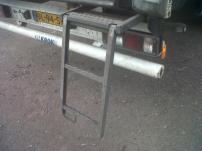 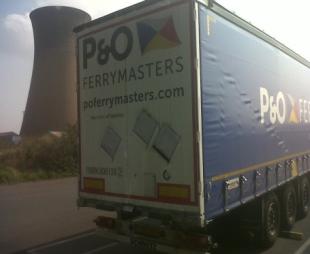 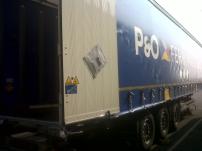 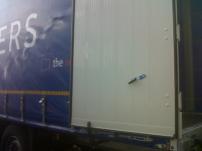 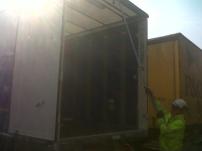 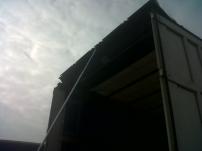 SWP002 - Opening a Sliding Roof - 1
[Speaker Notes: Opening a sliding roof . . .so the key steps . . .
1) Make sure Trailer steps are out correctly
2) Doors are fastened back with levers – don’t want them blowing open or swinging, as this can distort the trailer structure.
3) Roof pole is used – fundamental piece of equipment for a driver working with sliding roofs. Have it and use it, and use it correctly]
Pulling on the roof cord…
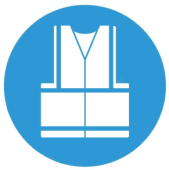 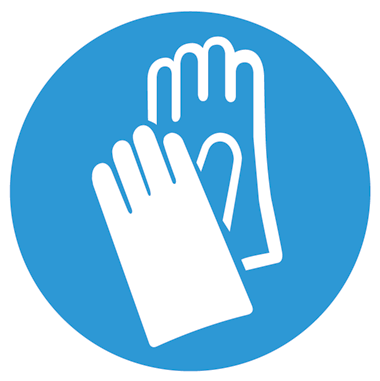 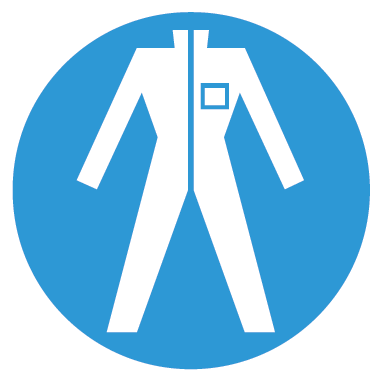 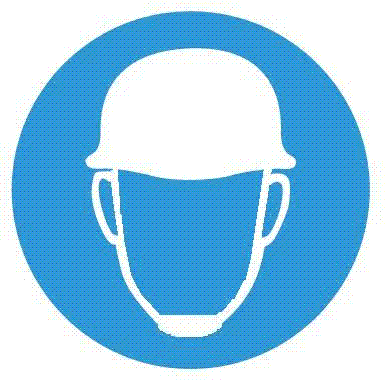 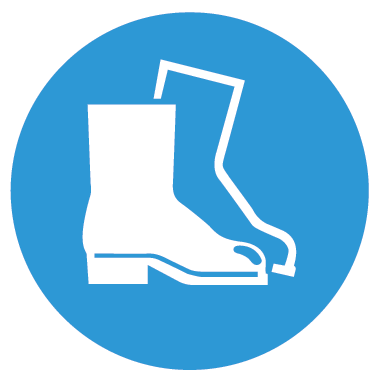 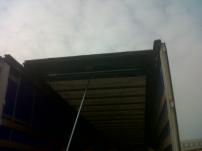 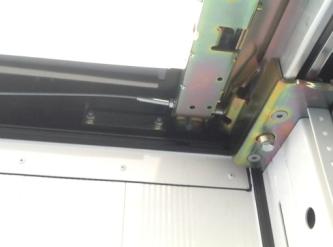 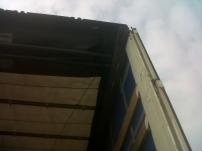 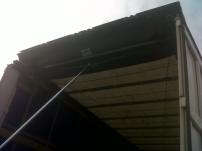 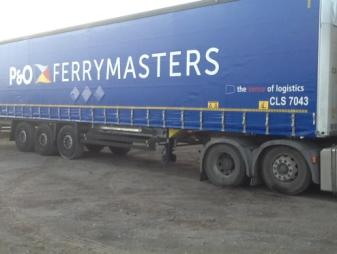 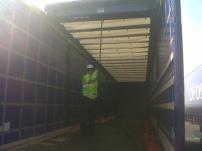 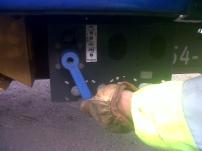 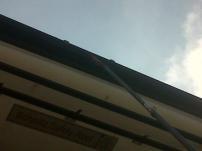 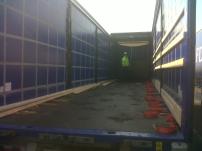 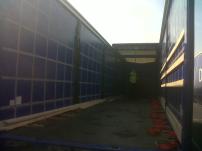 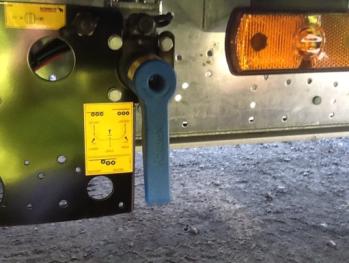 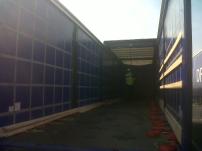 SWP002 - Opening a Sliding Roof - 2
[Speaker Notes: Opening a sliding roof . . .so the key steps . . .
1) Make sure Trailer steps are out correctly
2) Doors are fastened back with levers – don’t want them blowing open or swinging, as this can distort the trailer structure.
3) Roof pole is used – fundamental piece of equipment for a driver working with sliding roofs. Have it and use it, and use it correctly]
Opening a sliding roof from Inside
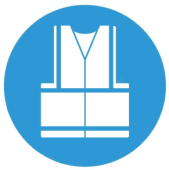 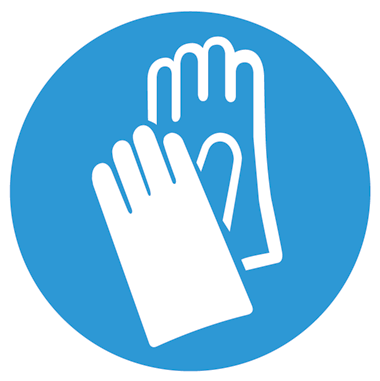 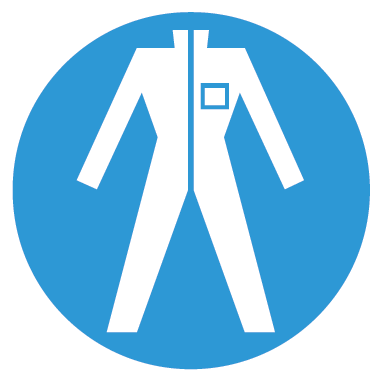 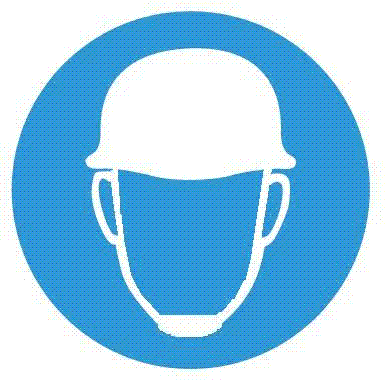 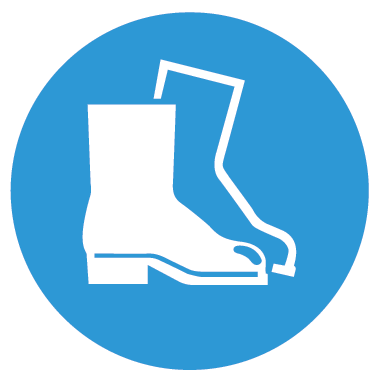 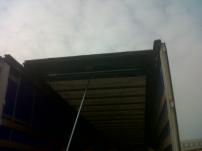 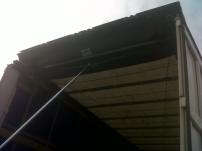 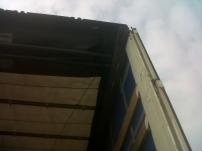 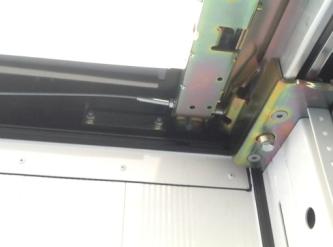 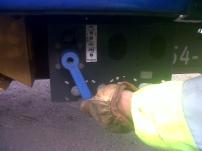 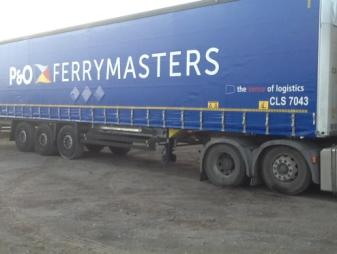 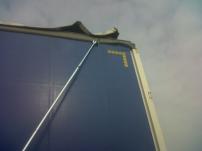 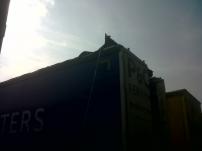 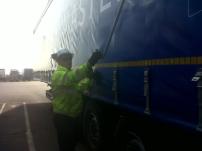 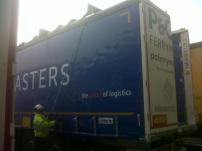 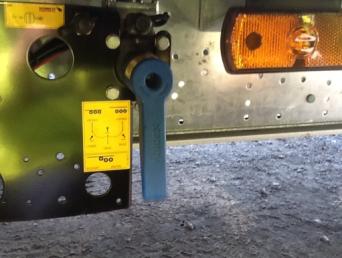 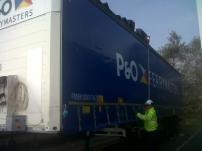 SWP002 - Opening a sliding roof from the ground
Opening a sliding roof from the ground
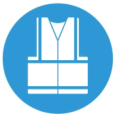 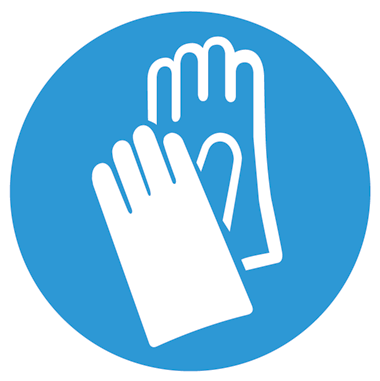 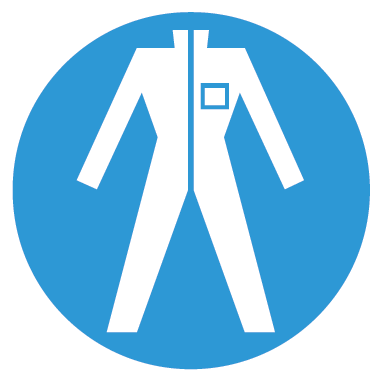 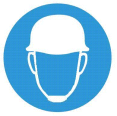 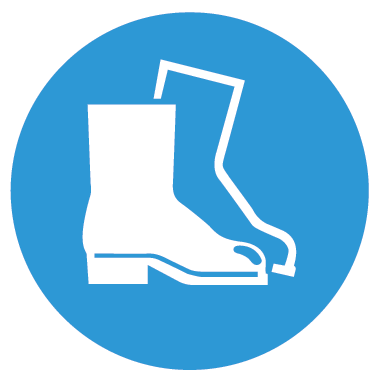 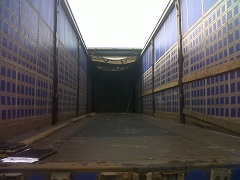 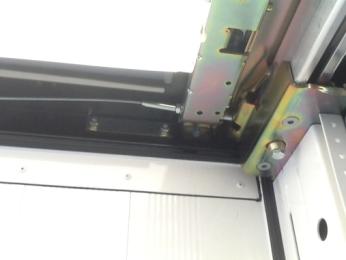 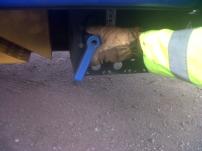 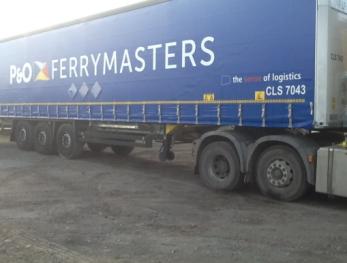 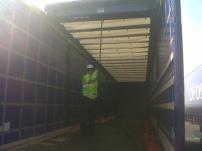 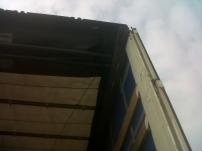 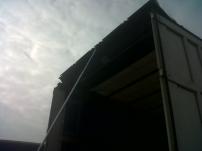 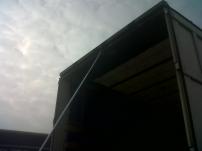 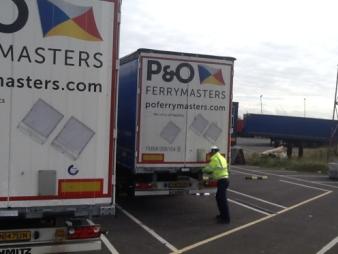 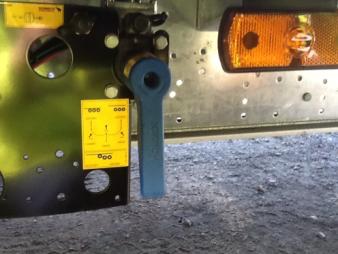 Closing a Sliding Roof – from inside the trailer
Closing a sliding roof from inside
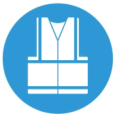 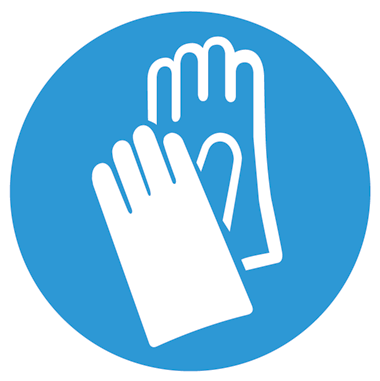 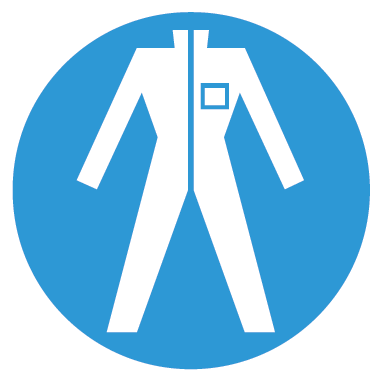 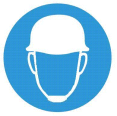 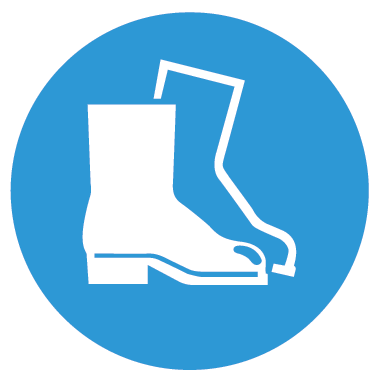 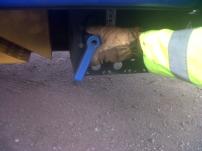 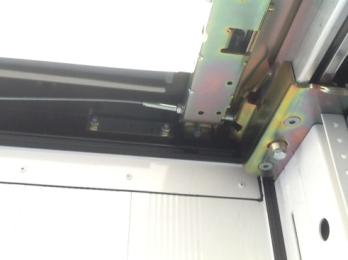 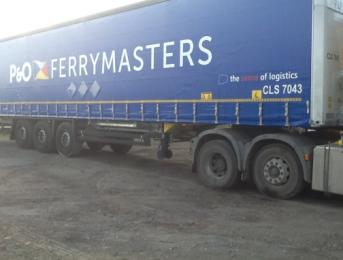 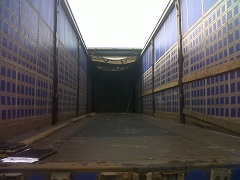 Closing a sliding roof from the ground
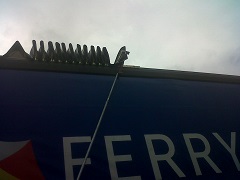 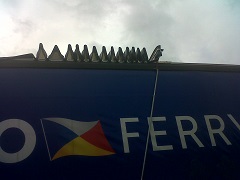 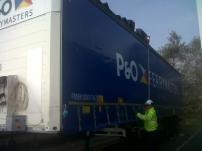 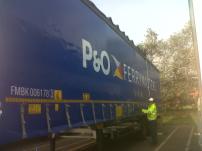 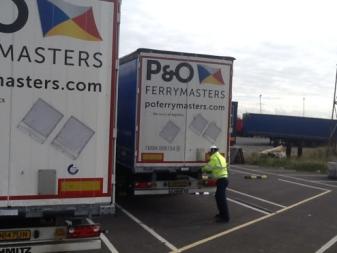 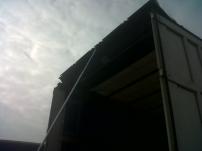 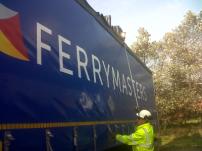 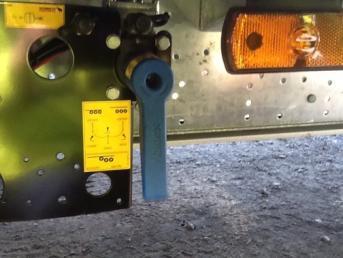 SWP002 - Closing a sliding roof from the ground
Opening a sliding roof from the ground
Visual Fault Finding – Sliding Roof
Problem				Cause			Solution
1.Heavy pushing on Opening/Closing  		1. Sloping/uneven ground                     	1. Pull on to level ground
				      	2. 5th Wheel High/Low	            	2. Inflate/deflate air suspension
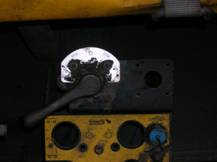 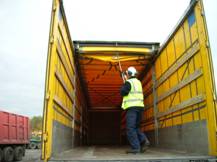 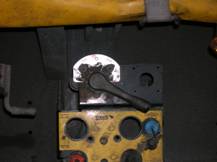 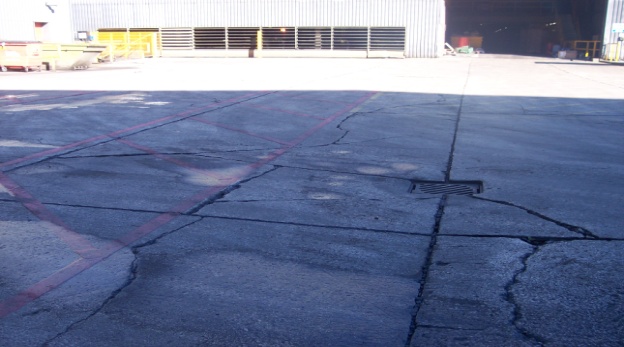 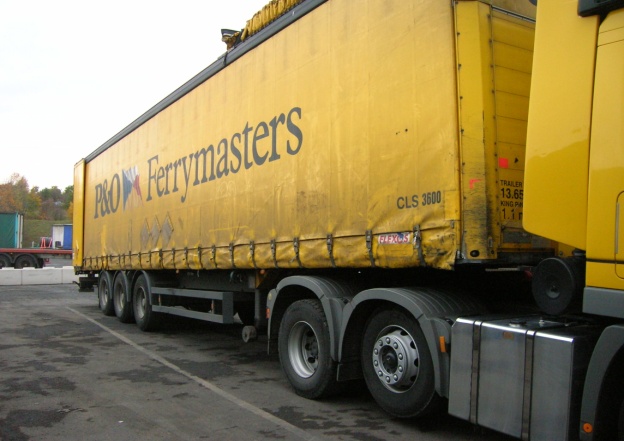 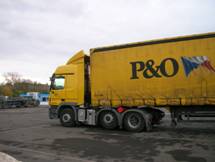 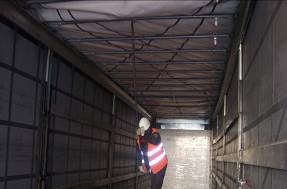 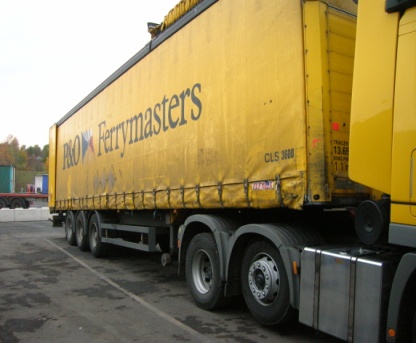 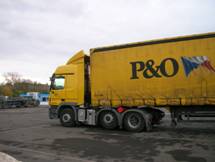 [Speaker Notes: So the roof is difficult to push open / closed
Common causes 
Is the trailer sloping
Is the trailer parked on uneven ground
Solutions
Move the trailer to level ground
Use the air suspension to level the trailer or slope the trailer to assist you.]
Visual Fault Finding – Sliding Roof
Problem			Cause			Solution
		Roof Sticks or Jams and/or unable      	1. Twist in trailer frame     	          	1. Pull forward to align body
		to disengage locking pins	      	2. Uneven Ground		2. Release curtain tension  	            			      	3. Curtains closed and tensioned
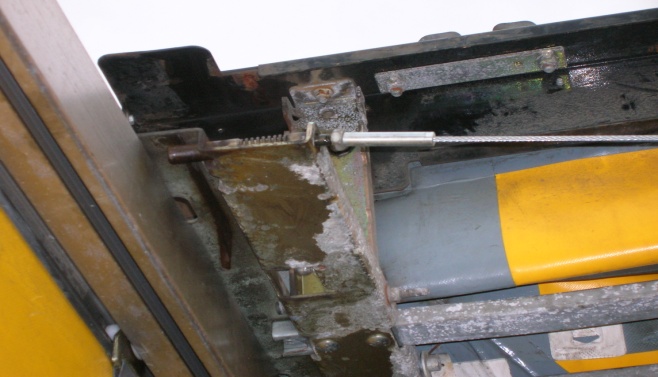 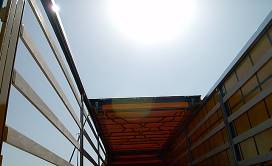 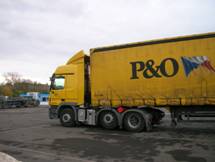 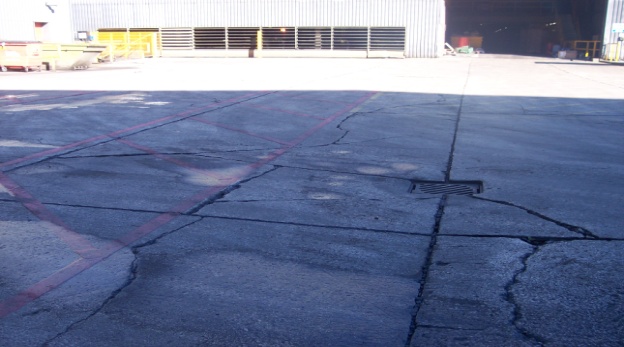 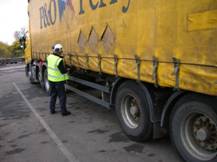 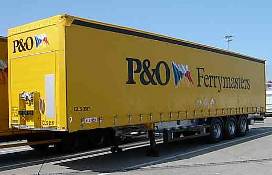 [Speaker Notes: The roof jams or you are unable to disengage the locking pins
Common causes 
Is the trailer twisted?
Is the trailer parked on uneven ground
Are the curtains closed and under tension?
Solutions
Move the trailer to level ground
Release the tension in the curtains]
Visual Fault Finding – Sliding Roof
Problem			Cause			Solution
            Roof Sticks or Jams and/or unable      		1. One or both curtains open           	1. Draw curtains closed
            to disengage locking pins	     		2. Barn doors open		2. Secure rear doors		 	  	      	3. Sticky or dirty tracks or runners  	3. Re-align roof with opposite side
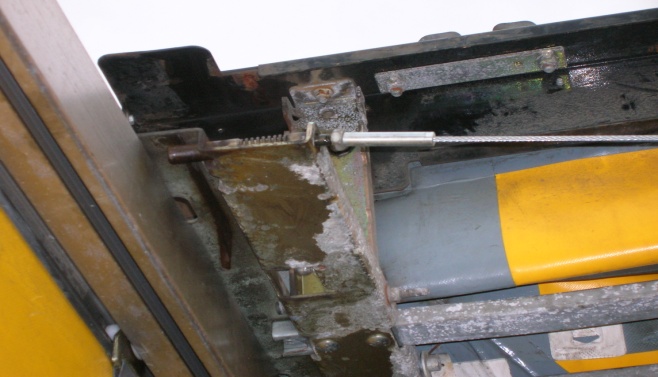 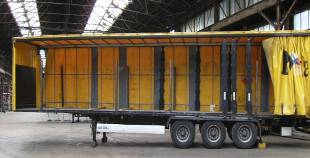 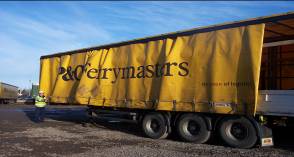 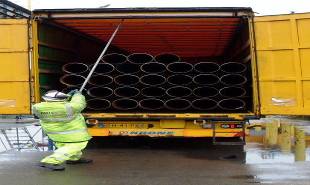 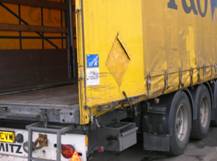 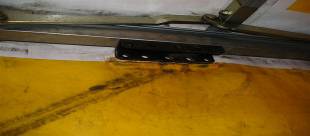 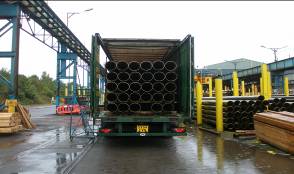 [Speaker Notes: The roof jams or you are unable to disengage the locking pins
Common causes 
Is one or both curtains open?
Are the doors open or hanging open?
Is the track for the roof runners clear?
Solutions
Draw curtains closed 
Secure the rear doors
By doing these try and re-align the roof]
If they don’t work then defect the trailer
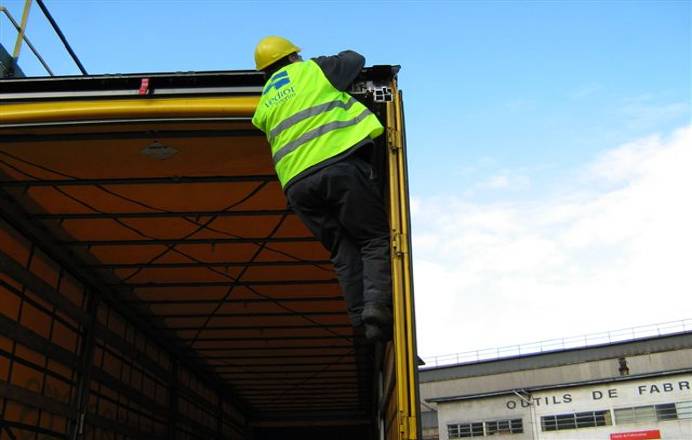 [Speaker Notes: If none of the above work then defect the trailer . . .we don’t want climbing]